Holy, Holy, Holy
NICAEA
12.12.12.10
4/4
Eb/Eb - DO

Verses: 4
PDHymns.com
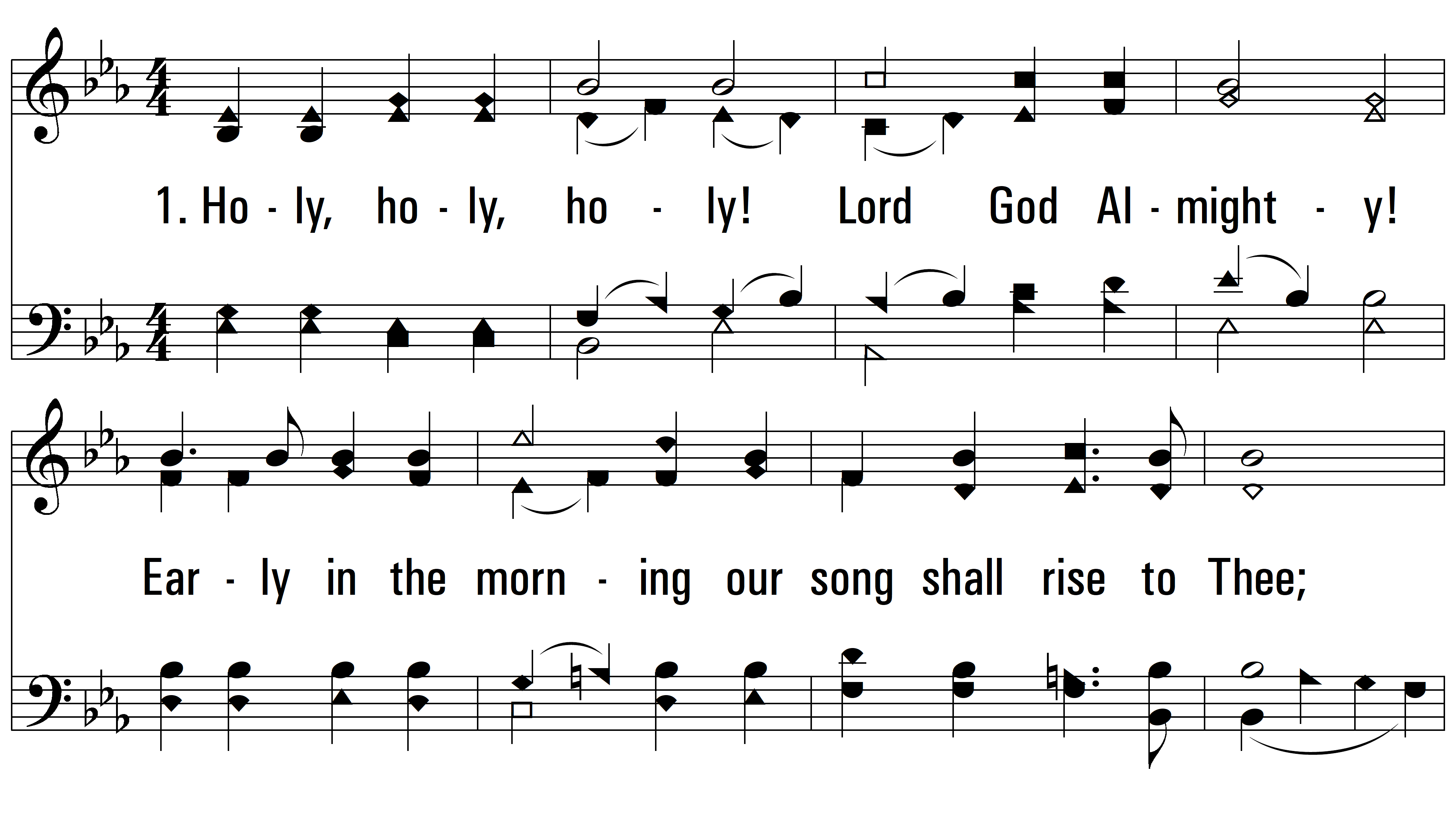 vs. 1 ~ Holy, Holy, Holy
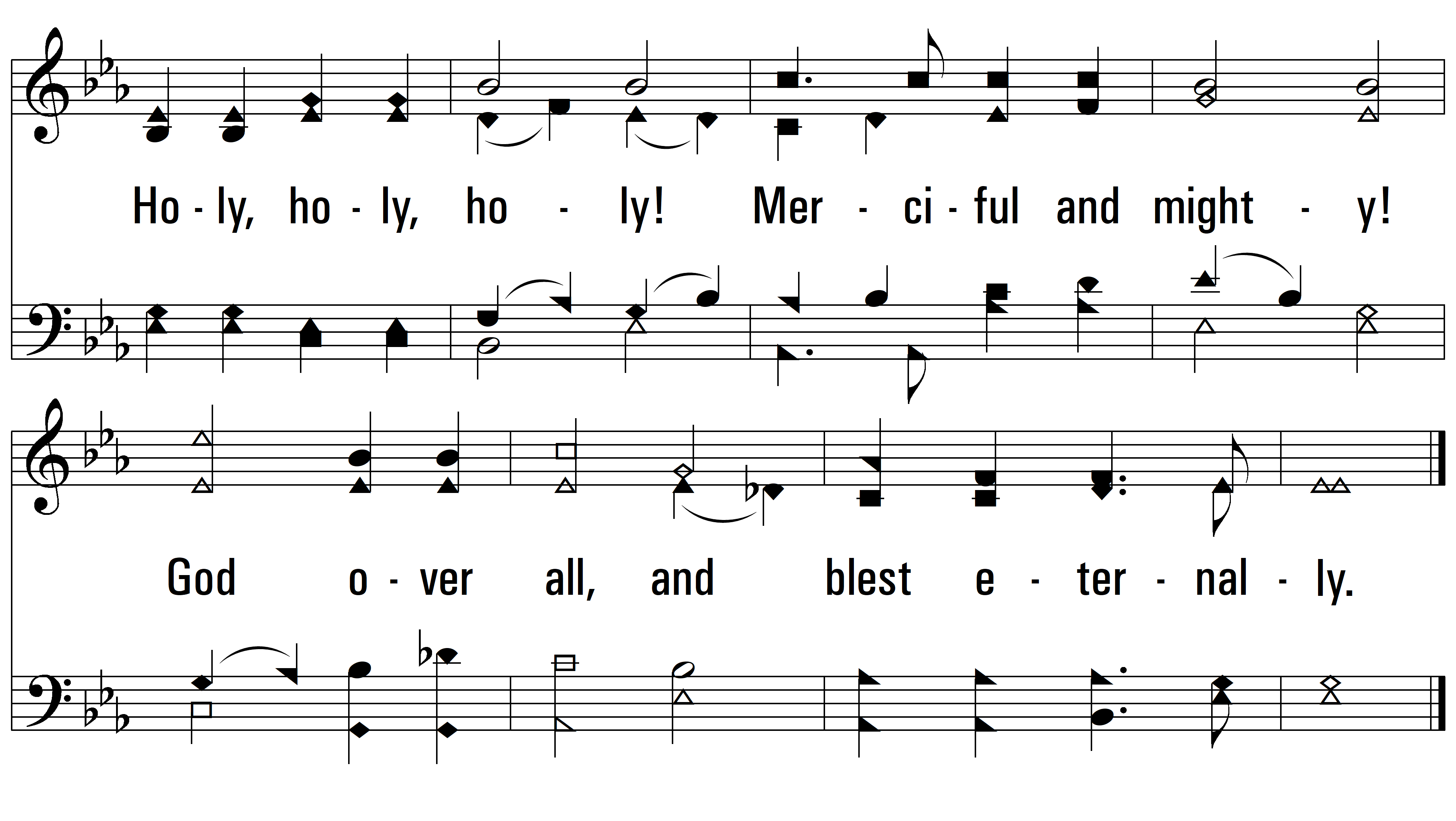 vs. 1
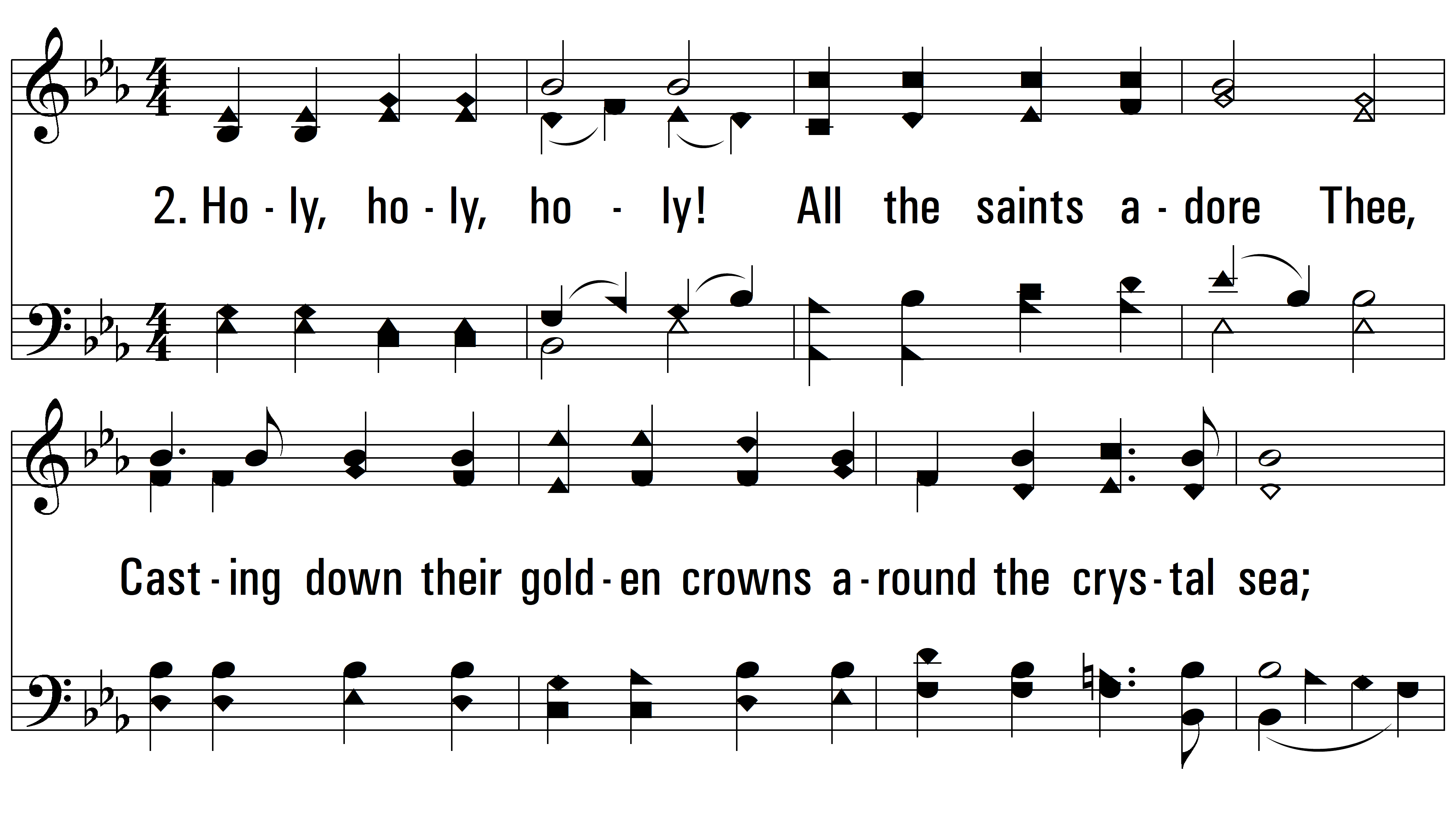 vs. 2 ~ Holy, Holy, Holy
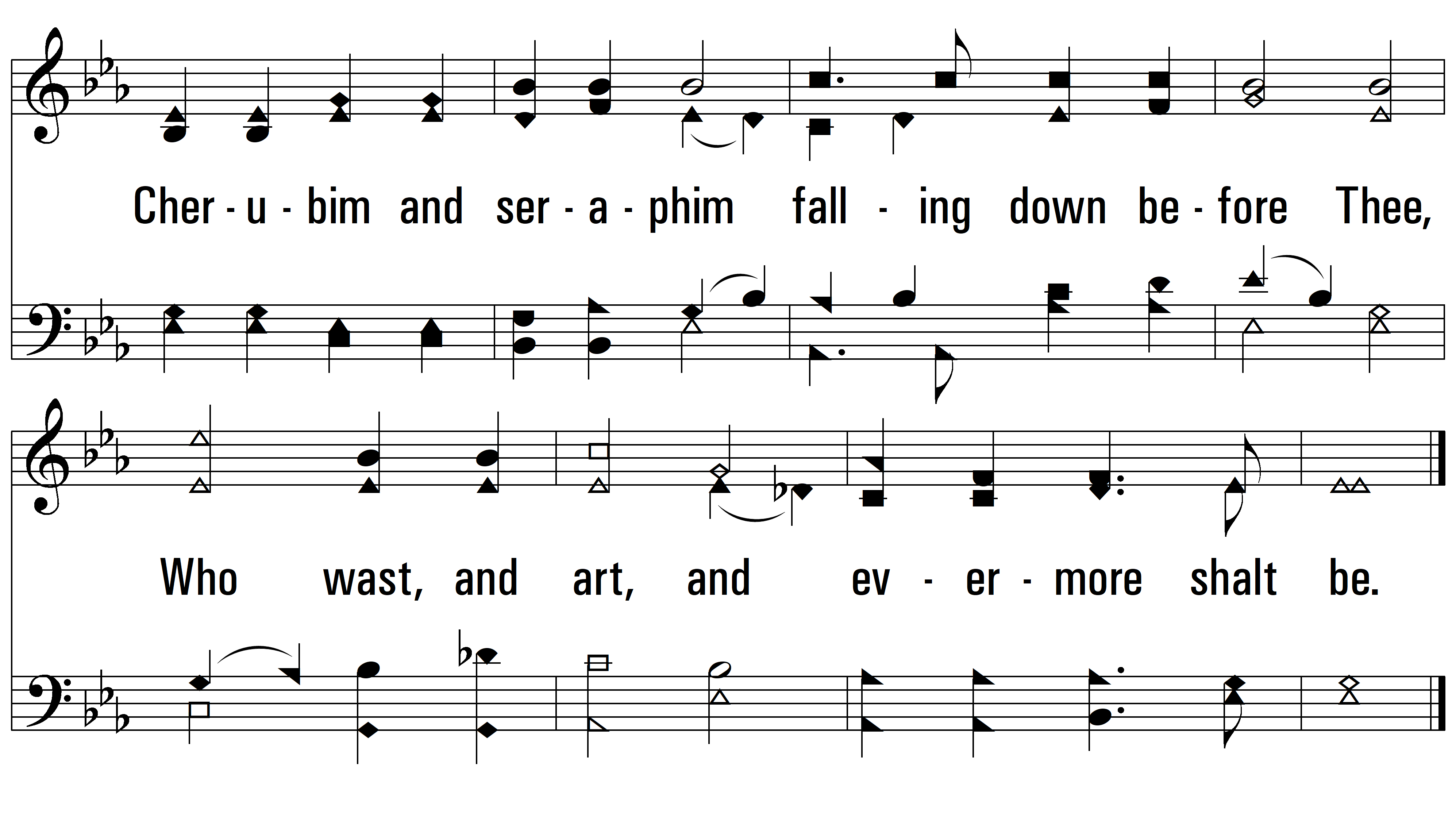 vs. 2
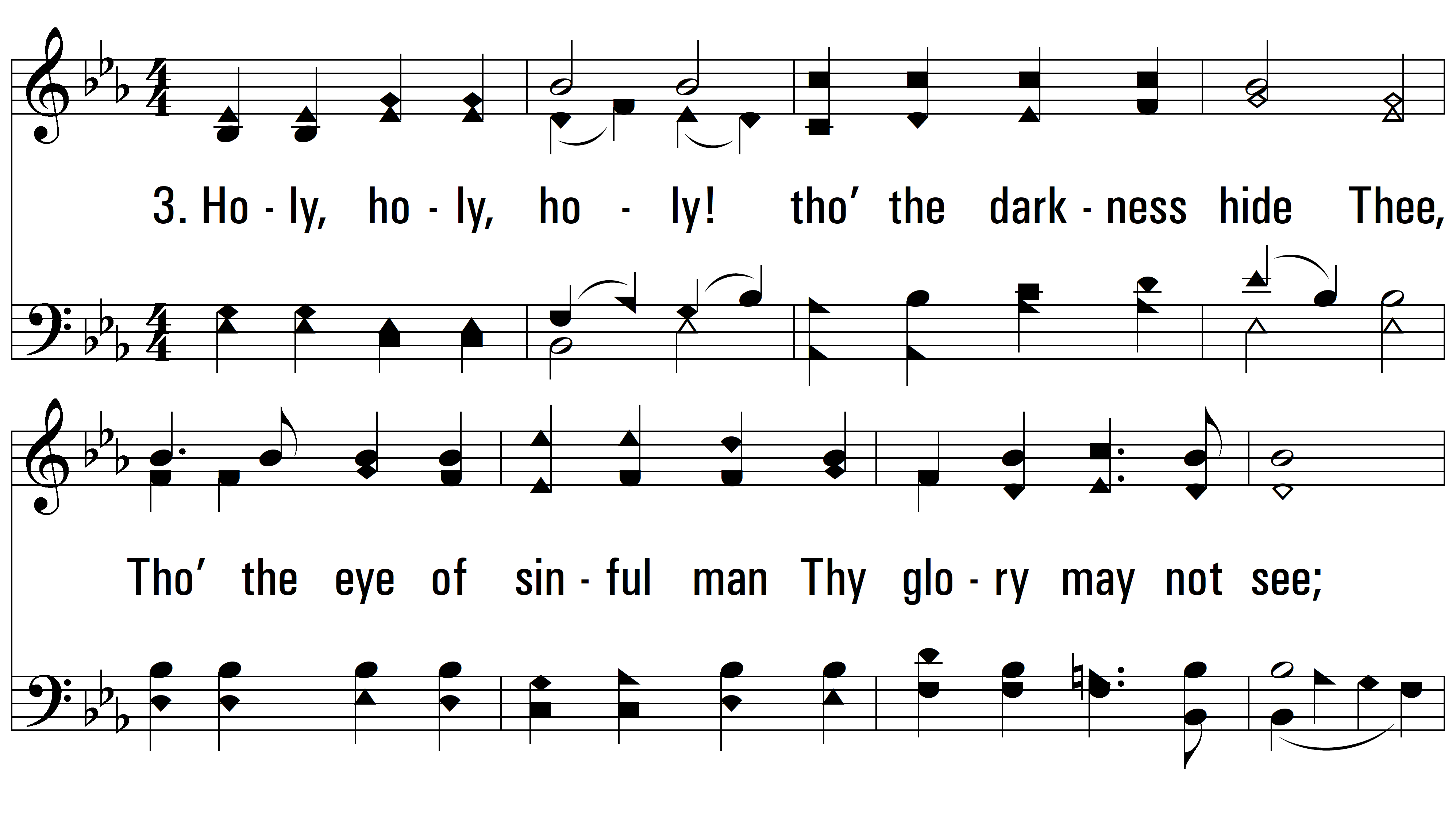 vs. 3 ~ Holy, Holy, Holy
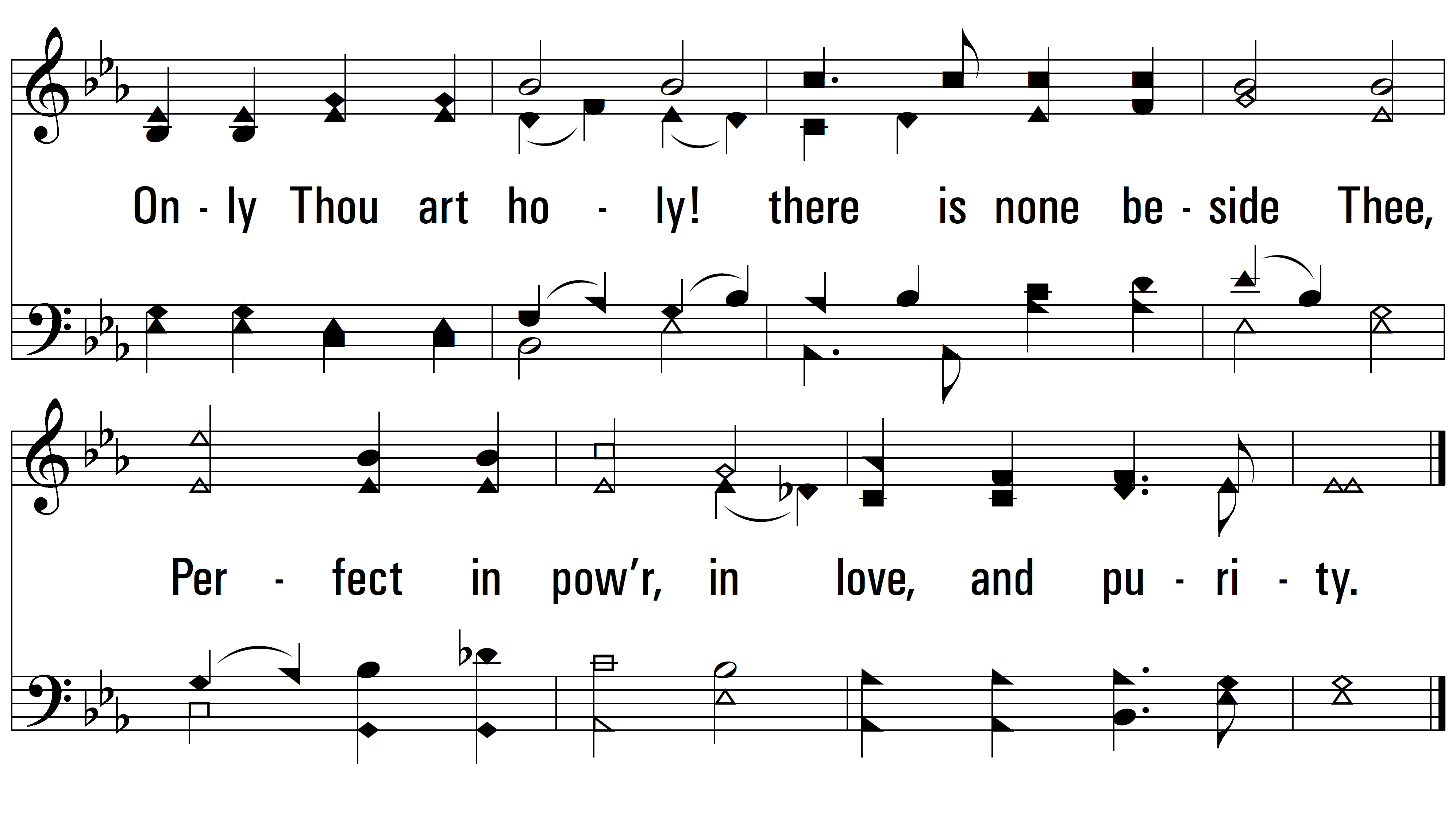 vs. 3
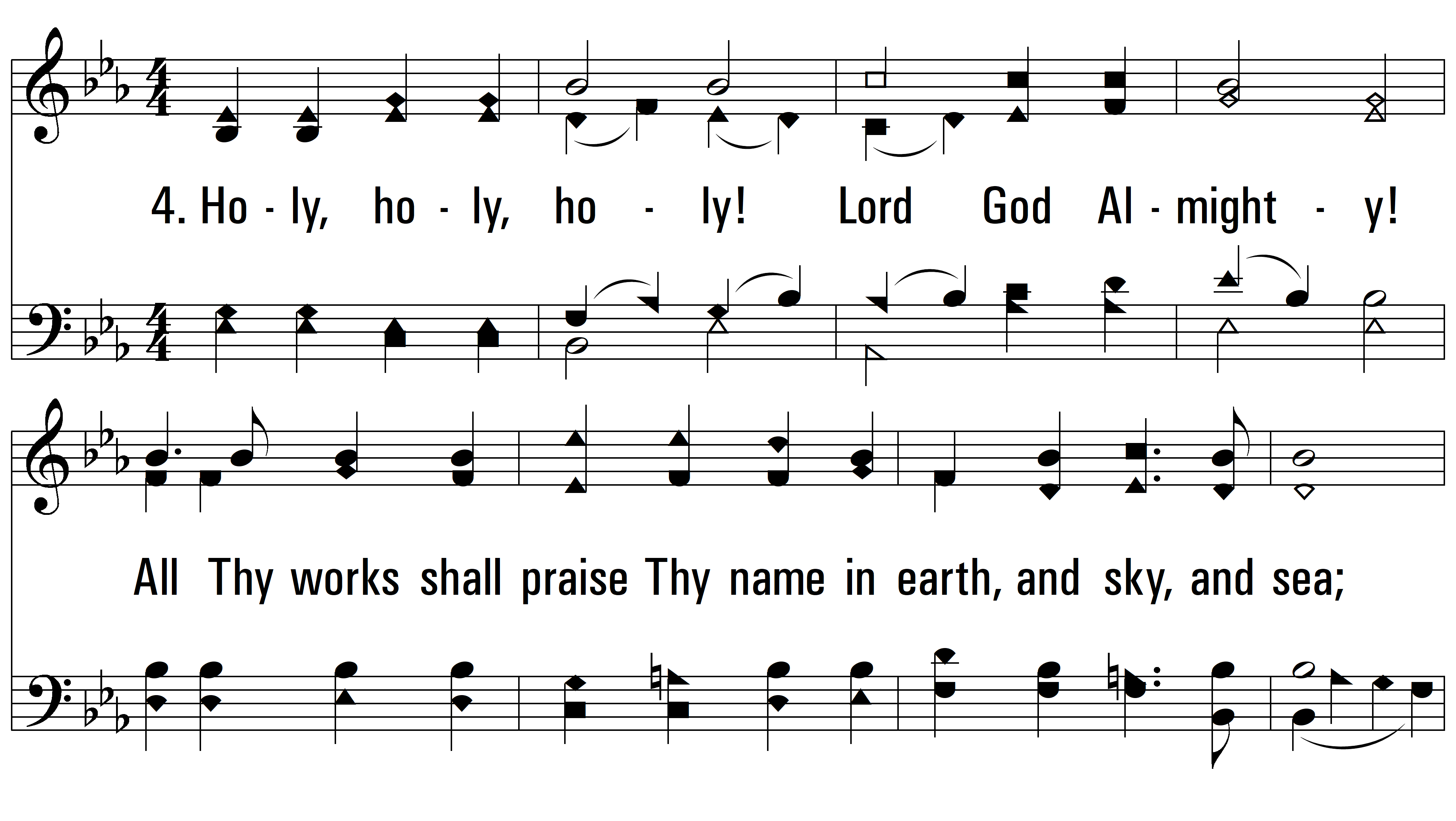 vs. 4 ~ Holy, Holy, Holy
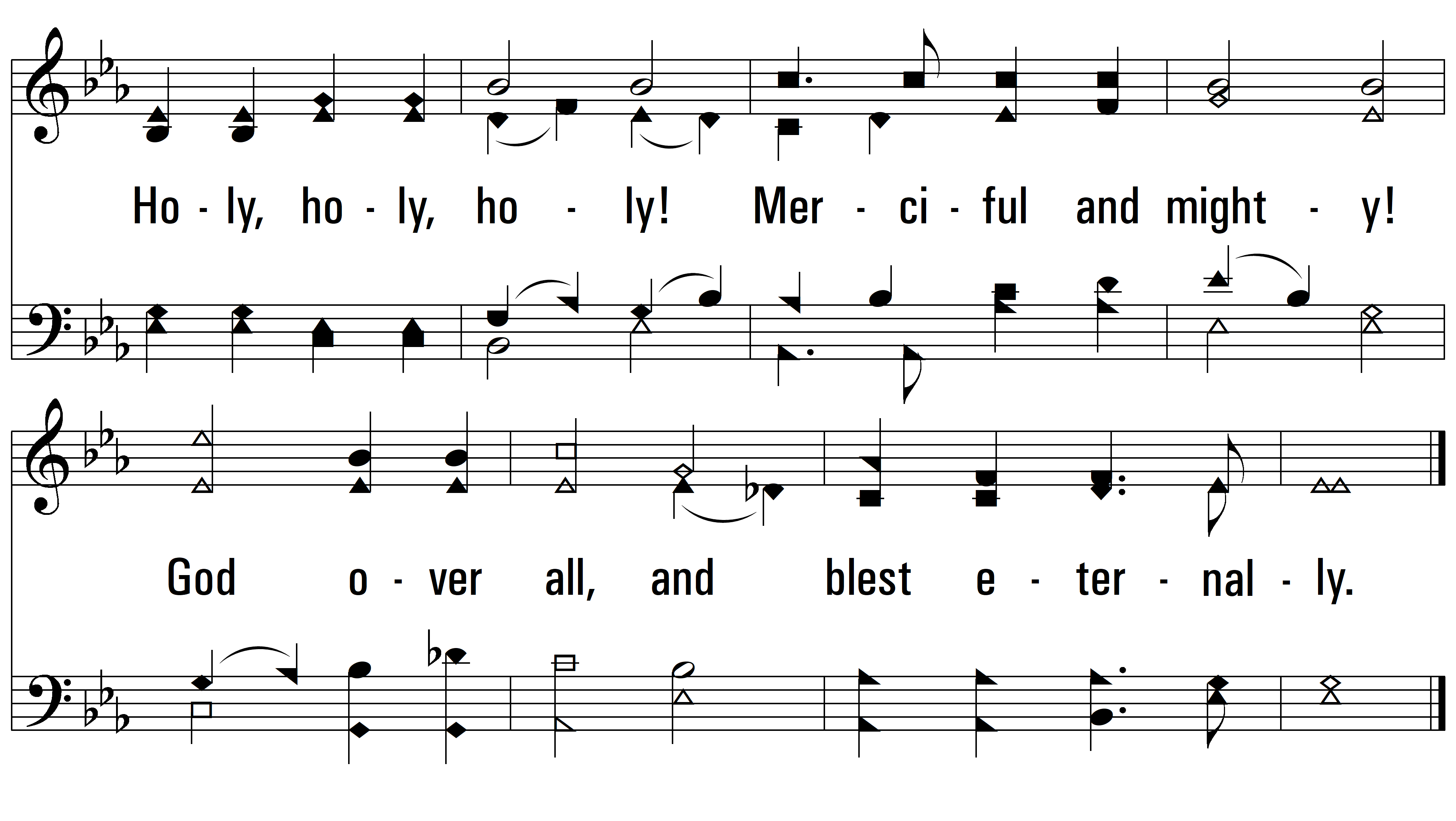 END
PDHymns.com
vs. 4